Desafio ASS 2022/2023
“Receitas Sustentáveis, têm Tradição”
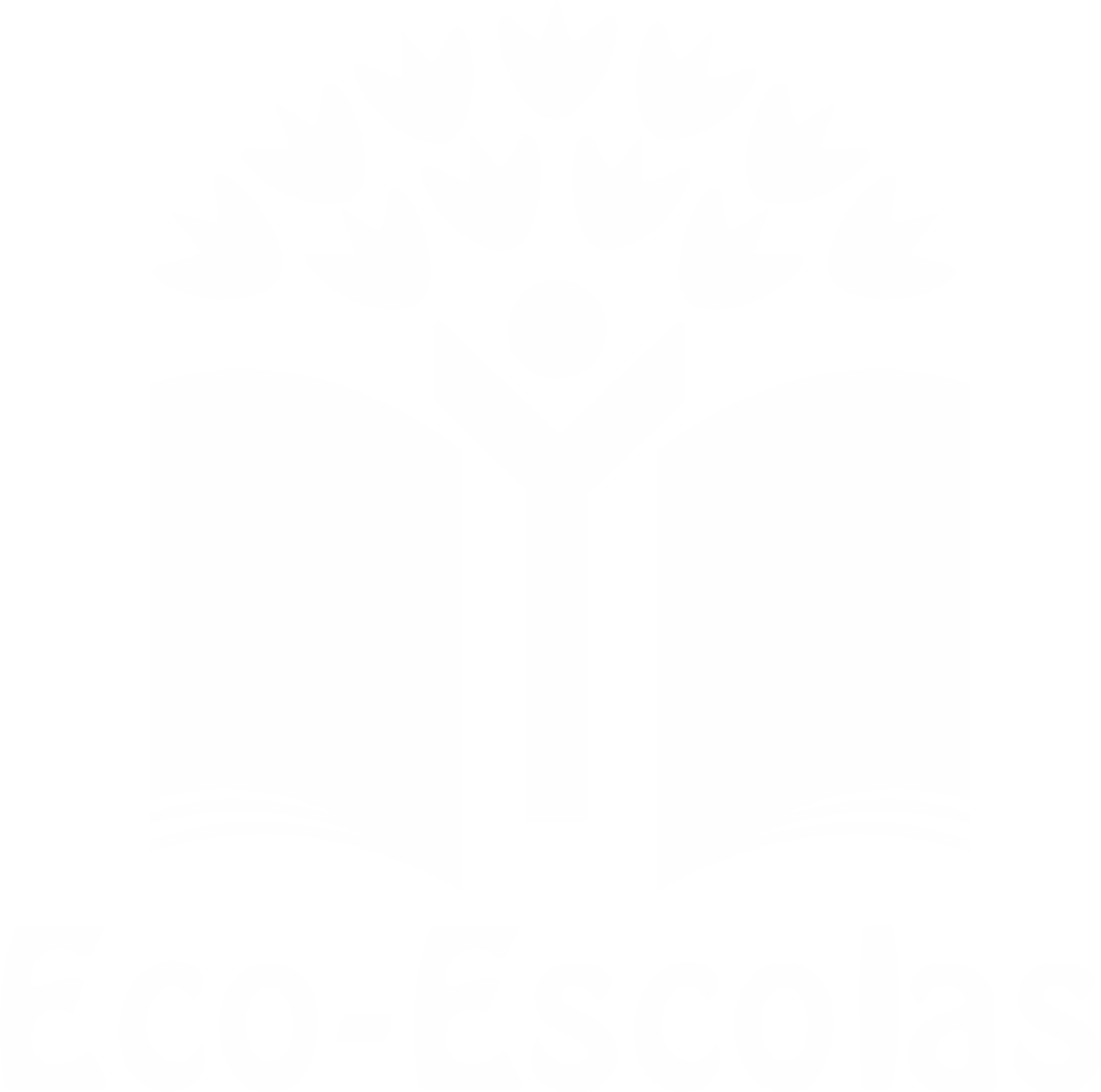 TÍTULO DA RECEITA: Frango caseiro, com batatas e arroz no forno a lenha
INGREDIENTES:

2 kg  frango caseiro

800 gr de batata caseira
100 gr de alho
150 gr de cebola
10 gr de massa de pimentão
7 gr de sal
5 dl de azeite
10 gr de pasta de tomate
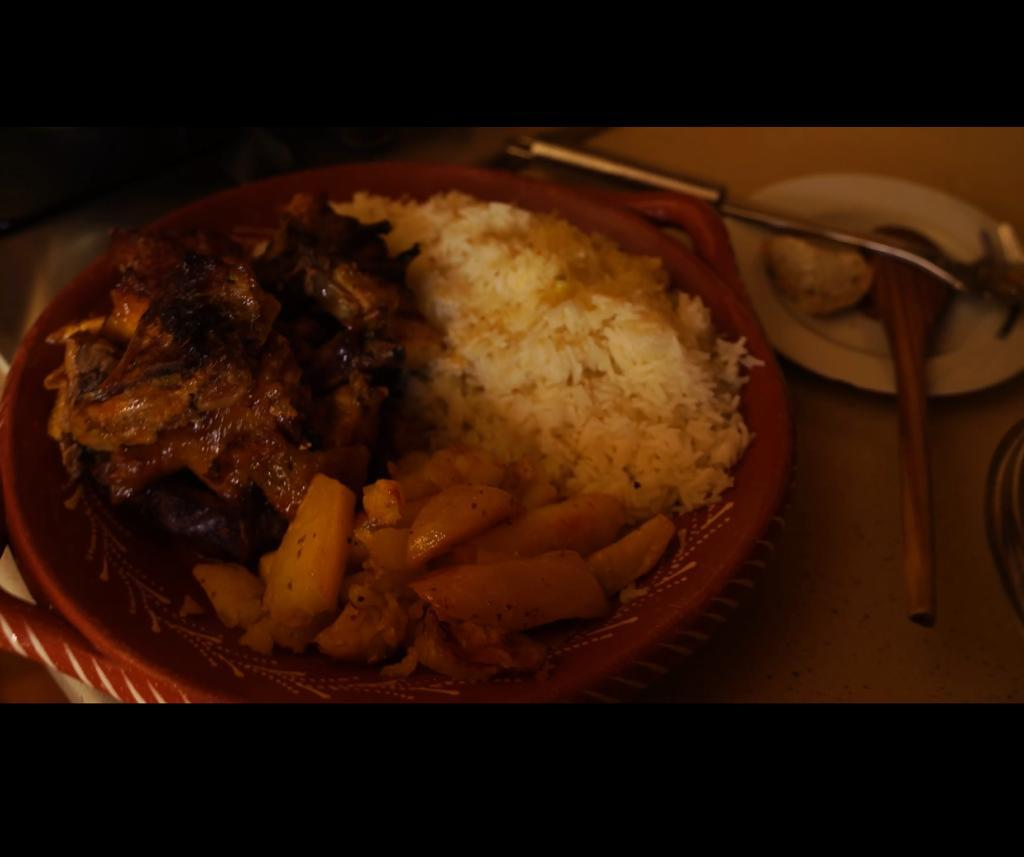 https://alimentacaosaudavelesustentavel.abae.pt/desafios-2022-2023/receitas-sustentaveis/
Desafio ASS 2022/2023
“Receitas Sustentáveis, têm Tradição”
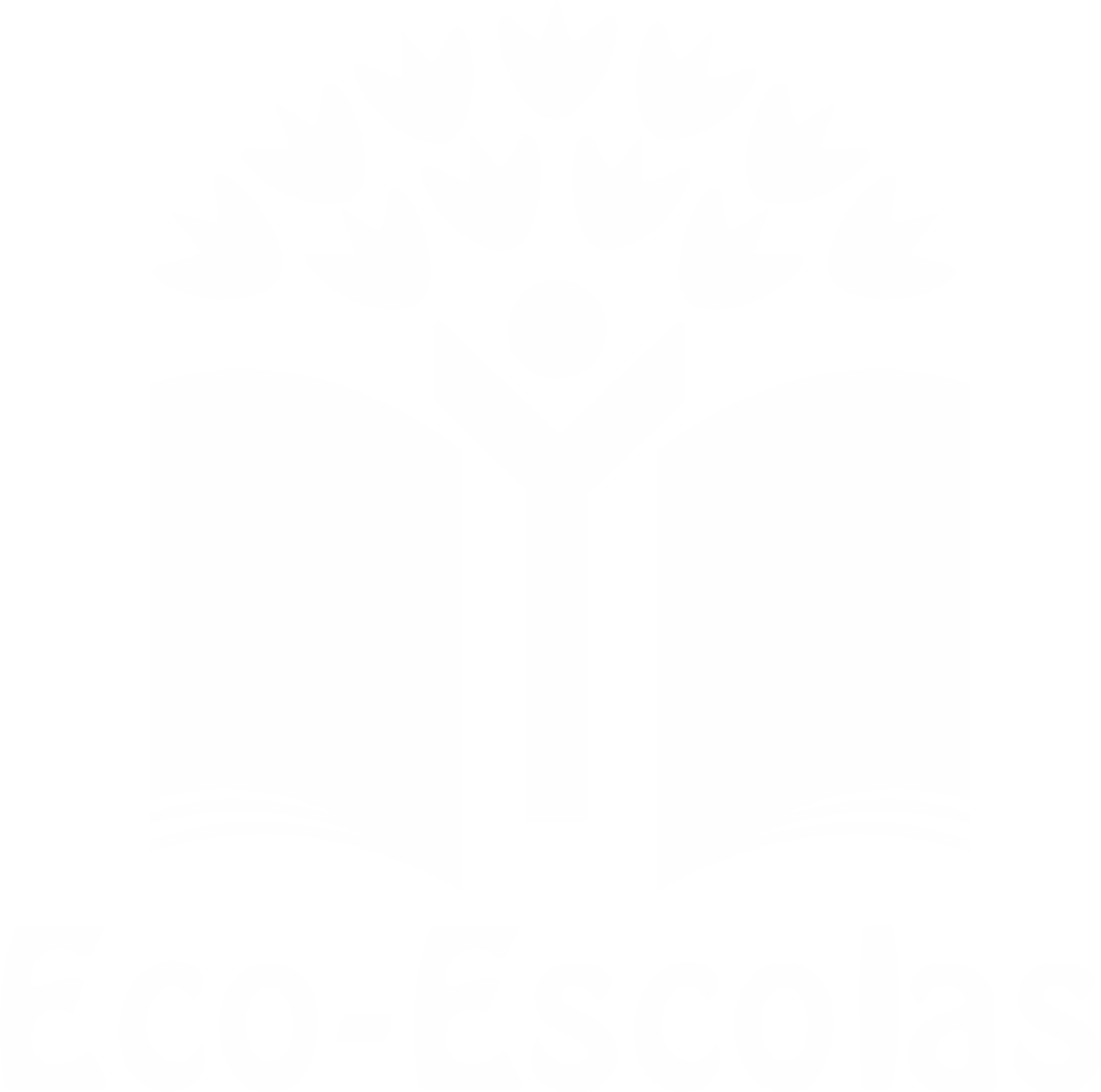 PROCEDIMENTOS:
1º) Limpa-se o frango, e numa panela junta-se o mesmo, com a cebola,
o alho, a massa de pimentão, a massa de tomate, o sal, e o azeite.
Deixa-se refogar durante cerca de 35 min.






2º) Pré -  aquecer o forno a lenha, e enquanto isso descasca-se as batatas
e corta-se em cubos e dispõe-se num tabuleiro.
Está representado no vídeo
Está representado no vídeo
https://alimentacaosaudavelesustentavel.abae.pt/desafios-2022-2023/receitas-sustentaveis/
Desafio ASS 2022/2023
“Receitas Sustentáveis, têm Tradição”
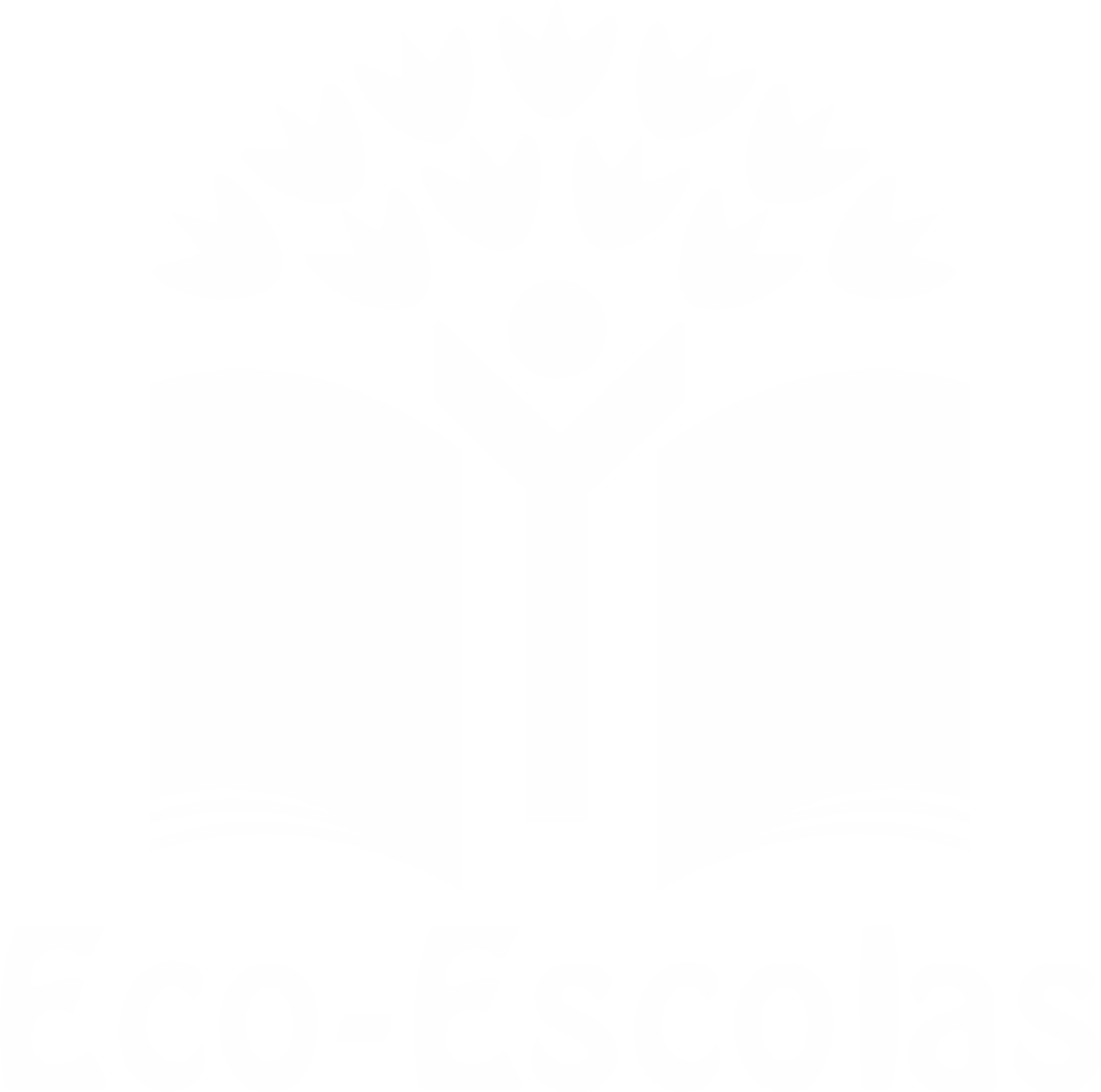 PROCEDIMENTOS:
3º) Quando o frango estiver pronto coloca-se no tabuleiro juntamente 
com as batatas e vai ao forno a lenha durante cerca de 40 min (virar
o frango a meio da cozedura).






4º) Num tacho refogar cebola, alho, e azeite, fritar o arroz, juntar a agua
e deixar cozinhar durante 10 minutos com o testo fechado.
Está representado no vídeo
Está representado no vídeo
https://alimentacaosaudavelesustentavel.abae.pt/desafios-2022-2023/receitas-sustentaveis/
Desafio ASS 2022/2023
“Receitas Sustentáveis, têm Tradição”
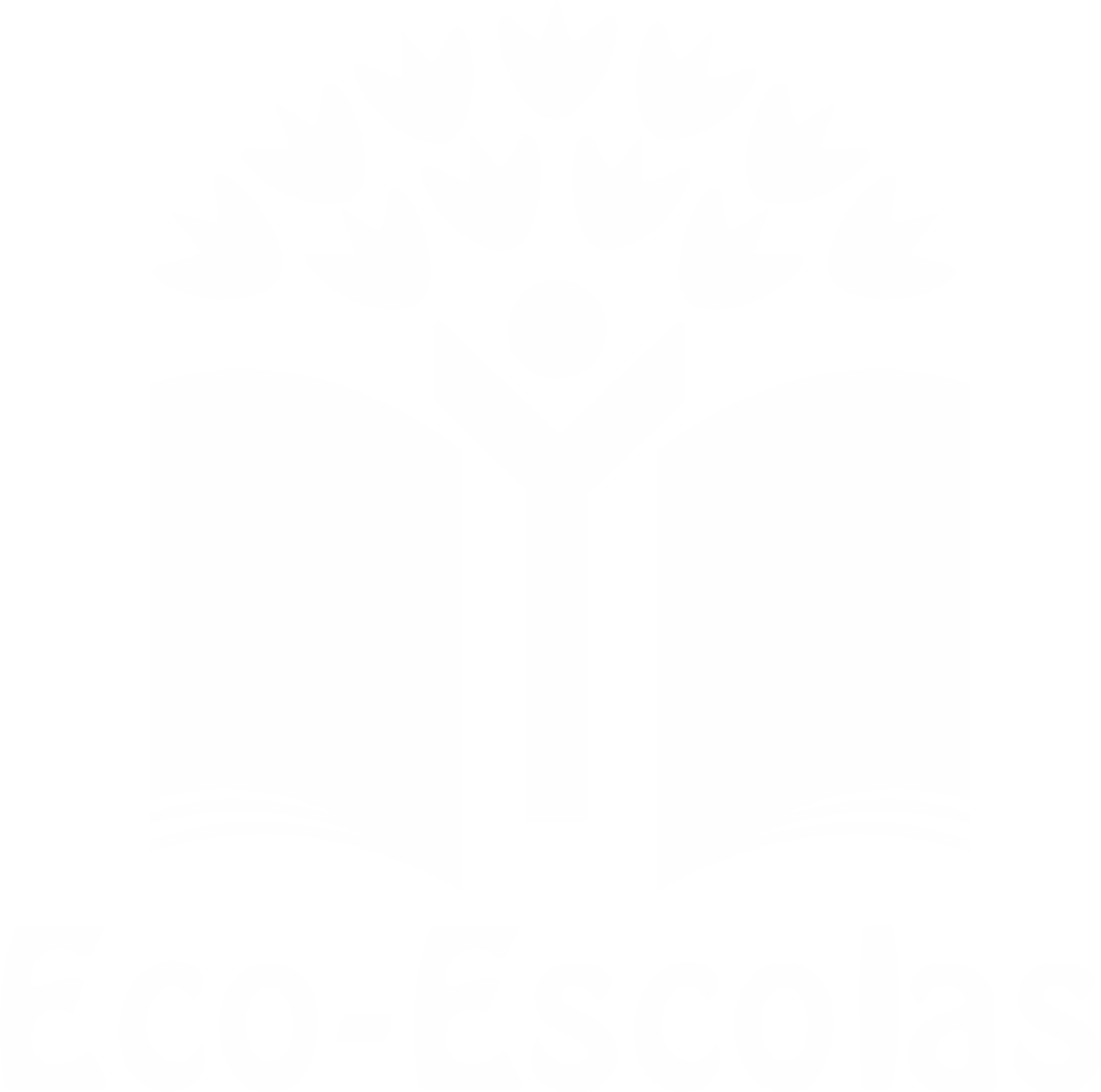 PROCEDIMENTOS:
5º) Retirar o frango do forno, e o arroz do lume e colocar numa travessa.






6º) Bom apetite.
Está representado no vídeo
Está representado no vídeo
https://alimentacaosaudavelesustentavel.abae.pt/desafios-2022-2023/receitas-sustentaveis/